Subject: Business Studies
Head of Department: Mrs L Holborow
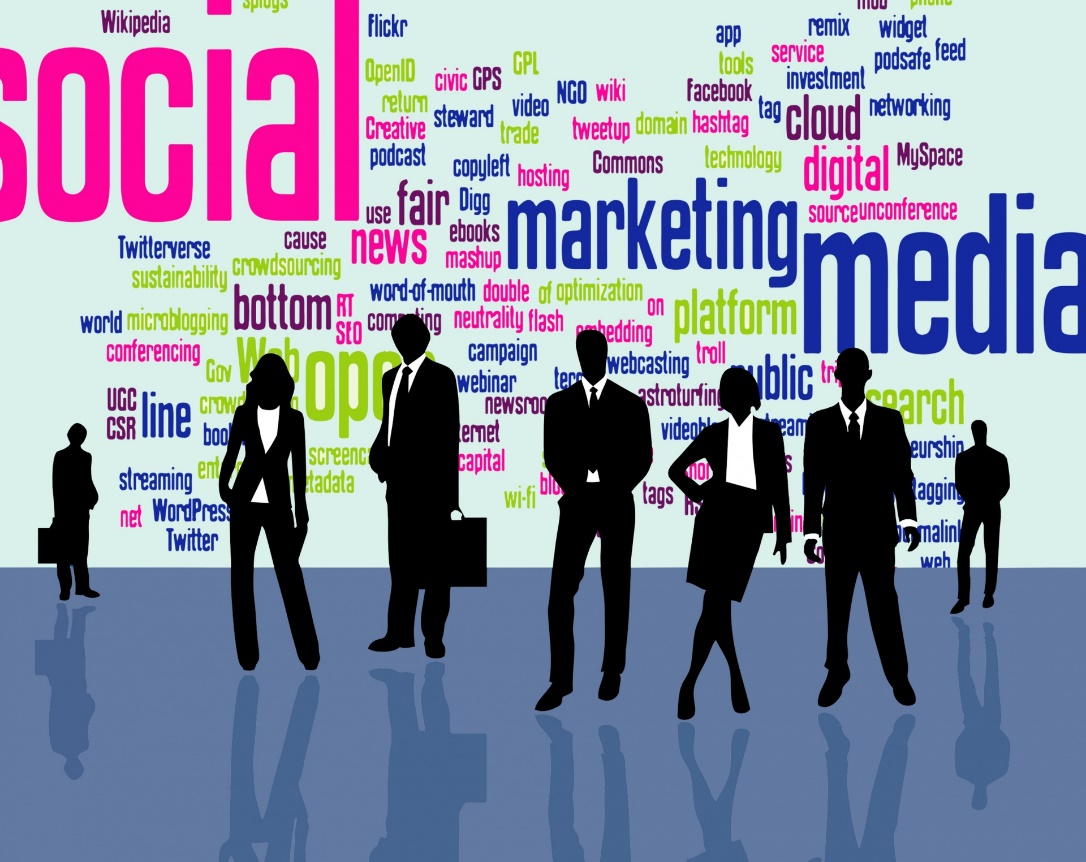 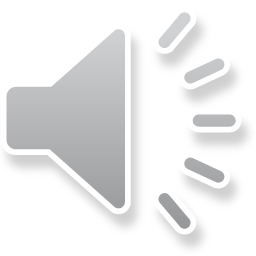 GCSE course overview
Paper 1 (50%) Written paper
1 hour 30 (90 Marks)
Investigating a small business

Enterprise and entrepreneurs 
Spotting business opportunities
Putting business ideas into practice
Make a business effective 
External influences on business
Paper 2 (50%) Written Paper
1 hour 30 min (90 marks)
Building a Business

Growing a business
Making marketing decisions
Making operational decisions
Making human resource decisions
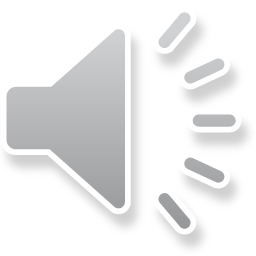 Making operational decisions
curriculum map
Business Studies
Practical business 
project
2.3
Students learn business operations, how business work with suppliers, managing quality and the sales process.
ENTERPRISE AND ENTREPRENeuRSHIP
Students investigate how businesses come about, the dynamic nature of business, risk and reward and the role of business enterprise.
Making financial decisions
2.4
SPOTTING A BUSINESS OPPORTUNITY
Introduction to the course
Students investigate how business performance can be measured and some basic business calculations.
1.2
Students research customer needs, market research and market segmentation. They explore the competitive nature of business.
Year 9
1.1
Making marketing decisions
2.2
Students learn about product, price, place and promotion and investigate how marketing can be used to make business decisions.
MAKING A BUSINESS EFFECTIVE
Students learn the options for small and start-up businesses, they look at business location, the marketing mix and business plans.
1.4
GROWING THE BUSINESS
1.3
Students learn how and why businesses grow, how business aims and objectives change over time and how business is affected by globalization and the environment.
PUTTING A BUSINESS IDEA INTO PRACTICE
2.1
Year 10
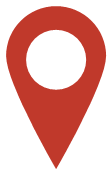 UNDERSTANDING EXTERNAL INFLUENCES ON BUSINESS
1.5
Students investigate business aims and objectives, business resources, costs and profits, cash and cash flow and sources of business finance.
Practical business 
project
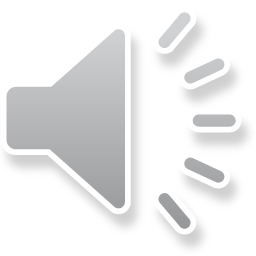 Students learn about business stakeholders, the impacts of technology on business,  business legislation and external influences.
Future career pathways/Post 16 choices
International Marketing
Management
Account Handlers
Business Law
A Level Business
A Level Economics
Degree study in Business, Business Finance, Marketing and Business Management
Product 
development
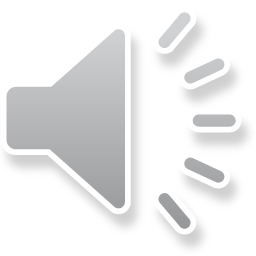